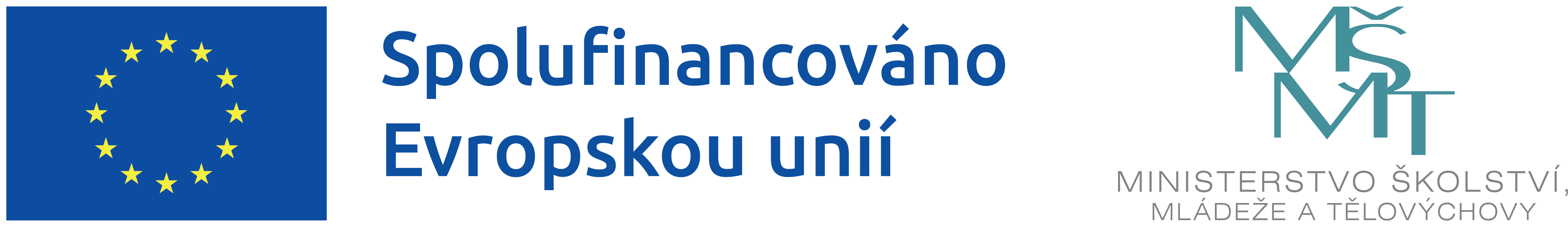 IPS DATOVĚ-ANALYTICKÁ PODPORA PRO HODNOCENÍ A ŘÍZENÍ VZDĚLÁVACÍ SOUSTAVY ČR
Hana Novotná
Sekce informatiky, statistiky a analýz
Název projektu: Datově-analytická podpora pro hodnocení a řízení vzdělávací soustavy ČRRegistrační číslo projektu: CZ.02.02.XX/00/22_005/0002901
O projektu
Doba realizace: 1. 3. 2023 – 31. 12. 2027
vybudovat kvalitní datovou základnu
vytvářet kvalitní a sofistikované podklady pro rozhodování 
průběžně analyzovat data ze škol a školských zařízení
informovat širokou veřejnost o vzdělávací soustavě a její výkonnosti

vybudování centrální analytické jednotky ve strukturách MŠMT
Přínosy projektu
Komplexní využití dostupných a relevantních informací a dat získaných: 
z pravidelných národních a mezinárodních šetření
ze školského rejstříku, z matrik škol a vysokých škol 
od ČŠI, CZVV a z dalších zdrojů (ad hoc šetření, data MPSV aj.)

Vytvoření: 
robustního datového modelu školy
analytické datové knihovny (databáze existujících analytických výstupů) 
propojeného datového fondu zahrnujícího data a informace o vzdělávacím systému ČR a umožňujícího jejich rozpad na různé úrovně
Udělat pořádek v datech
Klíčové aktivity projektu
KA 3
KA 2
KA 1
Sekundární a časové analýzy dat mezinárodních šetření
Řízení projektu
Realizace mezinárodních šetření ČŠI
PIRLS    PISA    TIMSS    ICILS   TALIS
PIRLS    PISA    TIMSS    ICILS   TALIS
KA 5
KA 4
KA 6
Vnitřní hodnocení projektu
Spolupráce a komunikace
Datová základna pro realizaci vzdělávacích analýz
Analýzy potřeb cílových skupin
Spolupráce s IPs OP JAK
Síťování a sdílení zkušeností
Odborné panely 
Konference
Časové trendy
Výsledky vzdělávání
Systemizace získávání a ukládání dat
Národní dotazníková šetření
Výstupy projektu
Realizace mezinárodních šetření ČŠI  
Národní zprávy z šetření realizovaných ČŠI
Datové soubory z šetření realizovaných ČŠI


Série sekundárních analýz národních a mezinárodních šetření
Hloubkové analýzy dat z národních a mezinárodních šetření realizovaných ČŠI
Propojení dat z mezinárodních výzkumů, dat MŠMT a dat ČŠI
Propojení výsledků s kontextem, ve kterém se školy nachází
Analýzy časových trendů šetření PISA, TIMMS, PIRLS, ICILS a TALIS
Výstupy projektu
Datová základna pro realizaci vzdělávacích analýz

Metodiky a standardy
Standardy pro pořizování a spravování dat časové povahy
Metodika pro zpracování a analýzu dat časové povahy
Sada nástrojů pro analýzu dat časové povahy
Datový model školy
Databáze realizovaných analýz
Databáze dat pro sekundární analýzy

Pilotáže dat časové povahy
Dynamika personálního zabezpečení vzdělávací soustavy
Diferencovanost vzdělávací nabídky v základním vzdělávání a její dynamika v čase
Analýza trendů v nerovnostech vzdělávací soustavy v českých regionech
Výstupy projektu
Datová základna pro realizaci vzdělávacích analýz

Dotazníková šetření
Mimořádné šetření mezi pedagogy MŠ, ZŠ a SŠ
Well-being dětí žáků a studentů
Šetření o dětech, žácích a studentech - cizincích v systému bariér a jejich integrace

Výsledky primárního a sekundárního vzdělávání na základě uplatnění na trhu práce
Propojení individuálních dat matriky MŠMT s uplatněním na trhu práce a informací o úspěšnosti na VŠ
Metodika a technický návod propojování dat
Pilotáže vyhodnocení výsledků primárního a sekundárního vzdělávání
Výstupy projektu
Vnitřní hodnocení projektu
Analýza cílových skupin a jejich potřeb
Nastavení očekávání a vyhodnocování výstupů vzhledem ke koncovému uživateli


Spolupráce a komunikace
Spolupráce s projekty IPs OP JAK (IPs Kurikulum, IPs Střední článek podpory)
Spolupráce a komunikace s klíčovými cílovými skupinami
Spolupráce a sdílení zkušeností analytických jednotek resortu školství
Realizace odborných panelů a osvětových akcí v oblasti analýzy dat a výstupů projektu
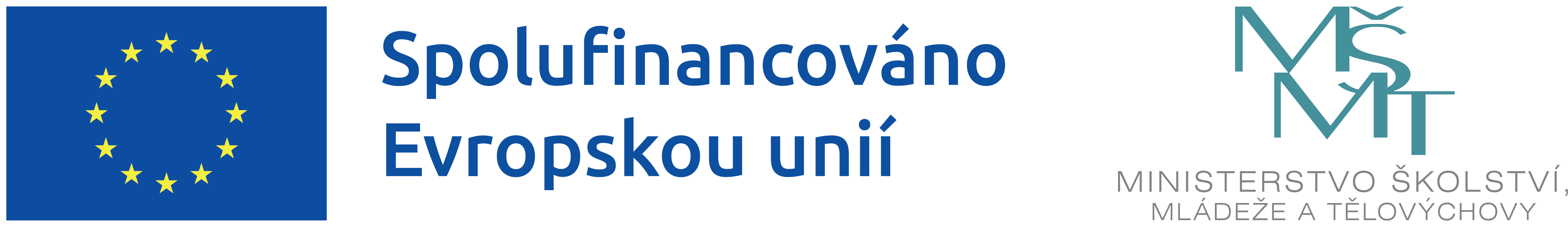 Buďme v kontaktu
HANA NOVOTNÁ
SEKCE INFORMATIKY, STATISTIKY A ANALÝZ​
​Oddělení národních analýz


HANA.NOVOTNA2@MSMT.CZ
Stanislav Volčík
Sekce informatiky, statistiky a analýz
ODDĚLENÍ ANALYTICKÉ PODPORY A PROJEKTOVÝCH VÝSTUPŮ

Stanislav.volcik@msmt.cz